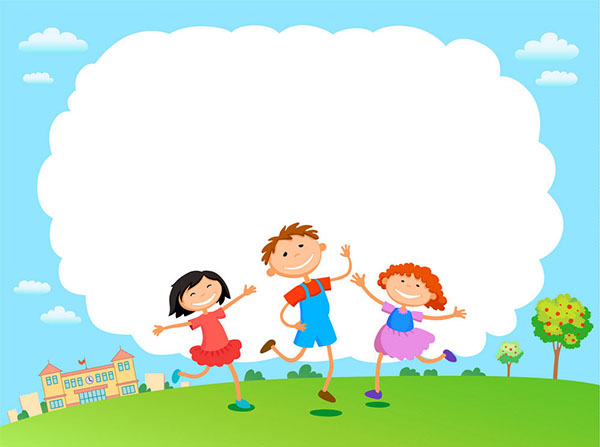 HOẠT ĐỘNG TRẢI NGHIỆM
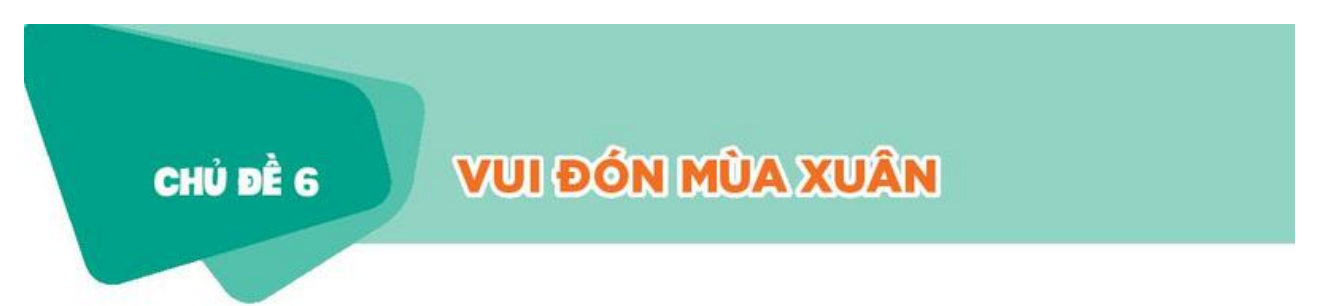 BÀI 15: SẮP XẾP NHÀ CỬA GỌN GÀNG ĐỂ ĐÓN TẾT
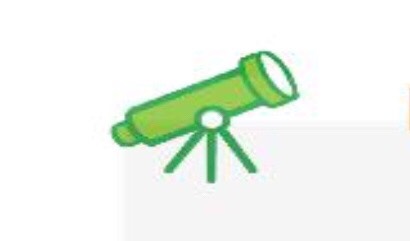 Hoạt động 1: Em thích căn phòng nào dưới đây?
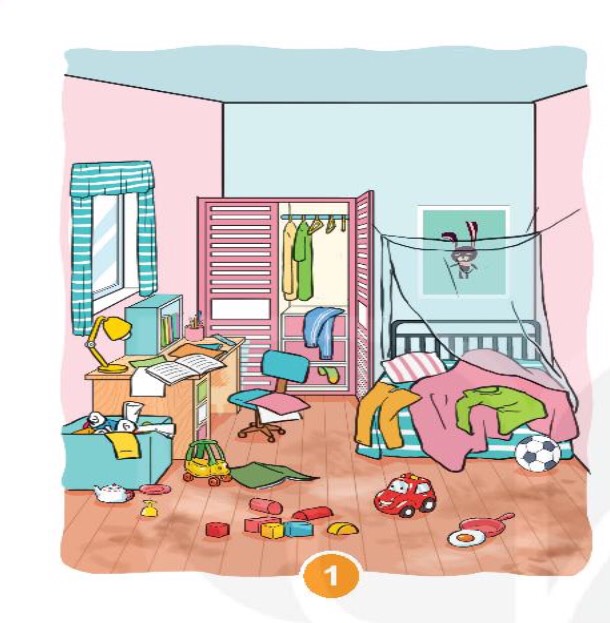 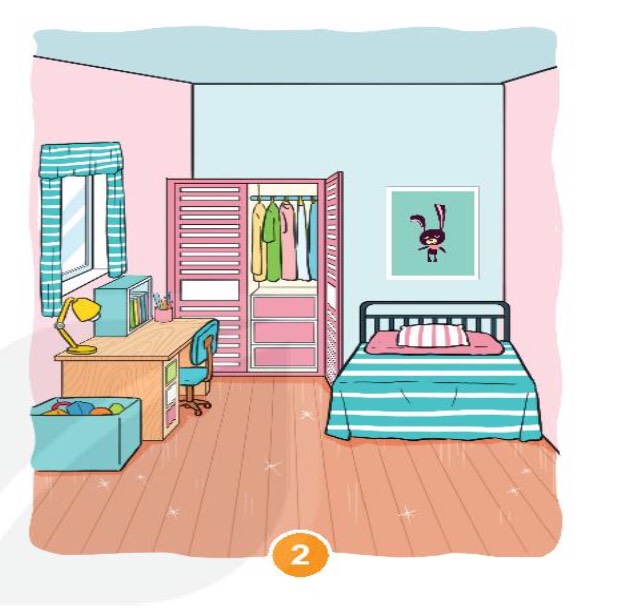 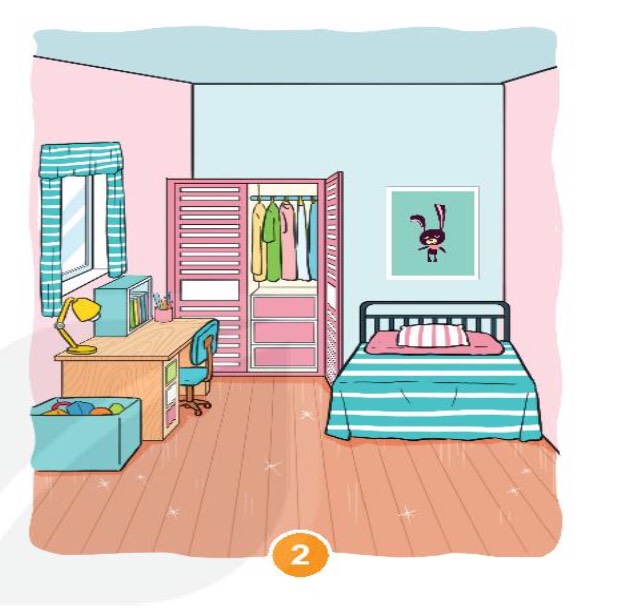 Kể những việc em đã làm được để giữ nhà cửa gọn gàng
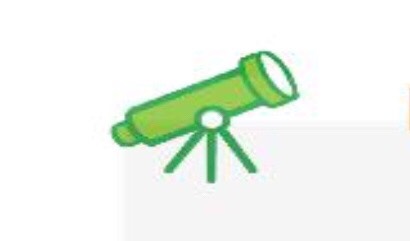 Hoạt động 2: Xác định những việc nên làm để nhà cửa luôn gọn gàng
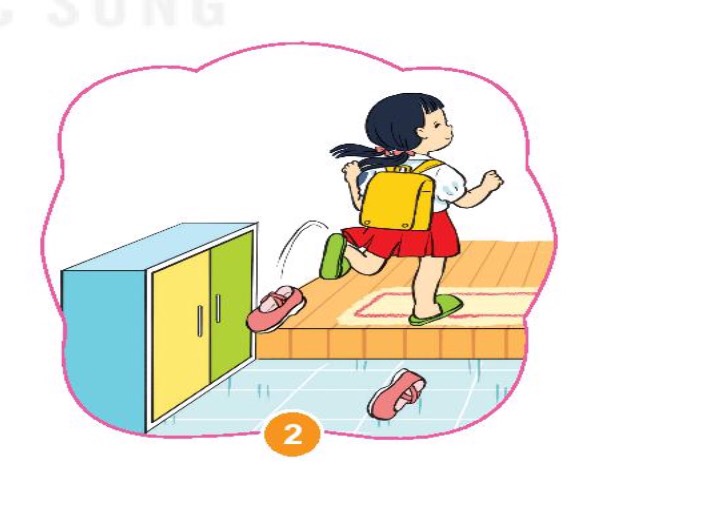 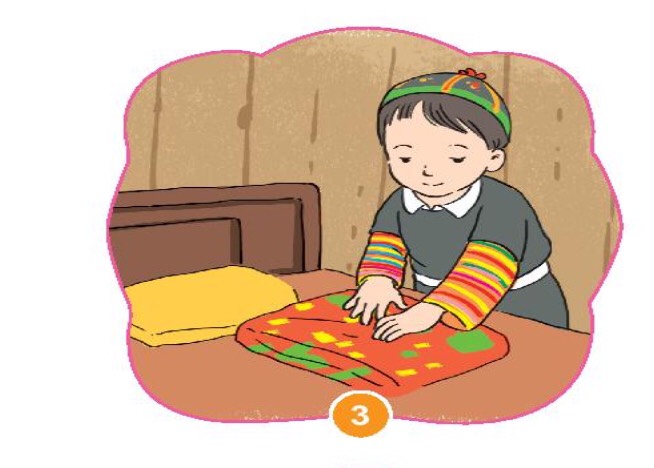 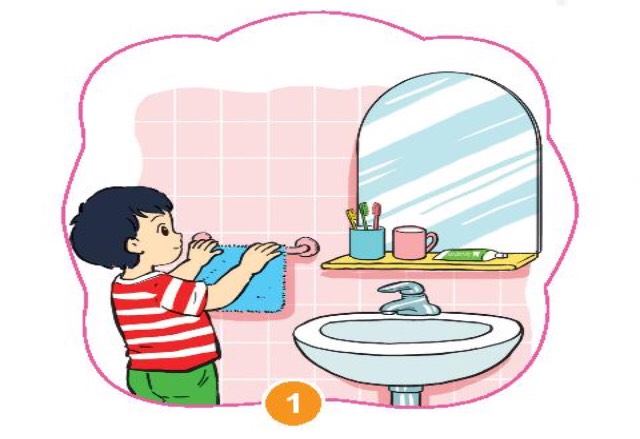 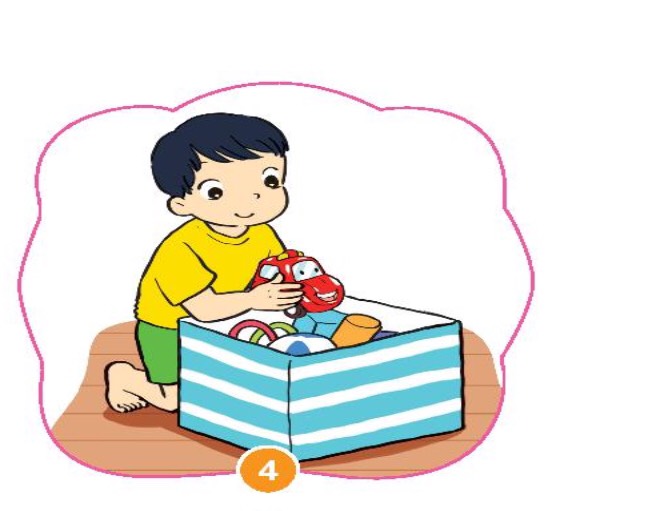 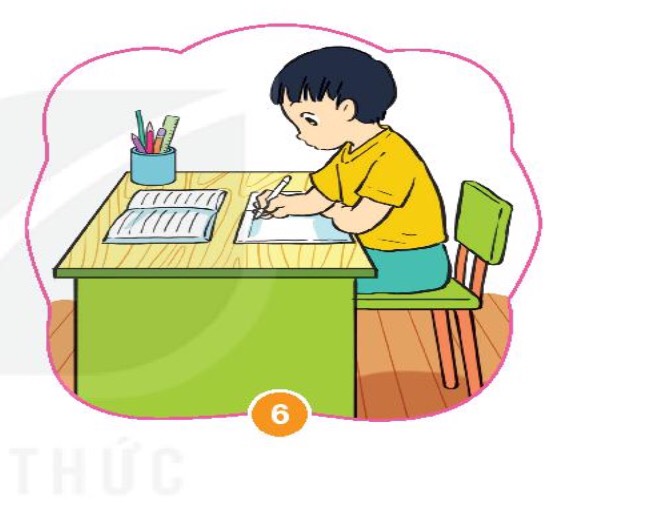 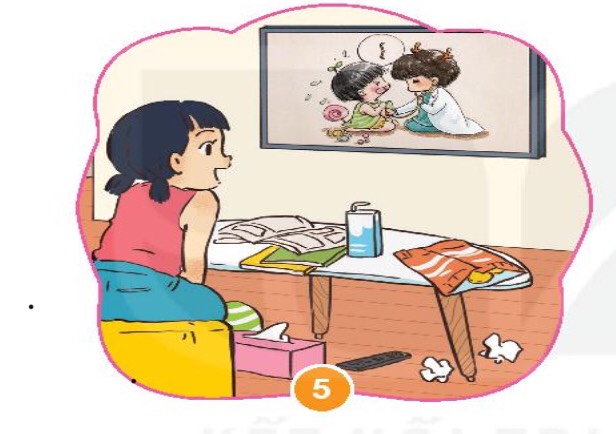 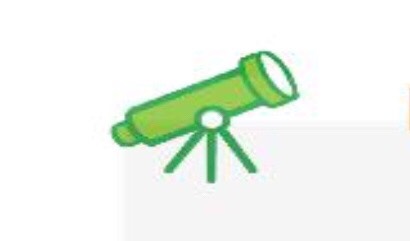 Hoạt động 2: Xác định những việc nên làm để nhà cửa luôn gọn gàng
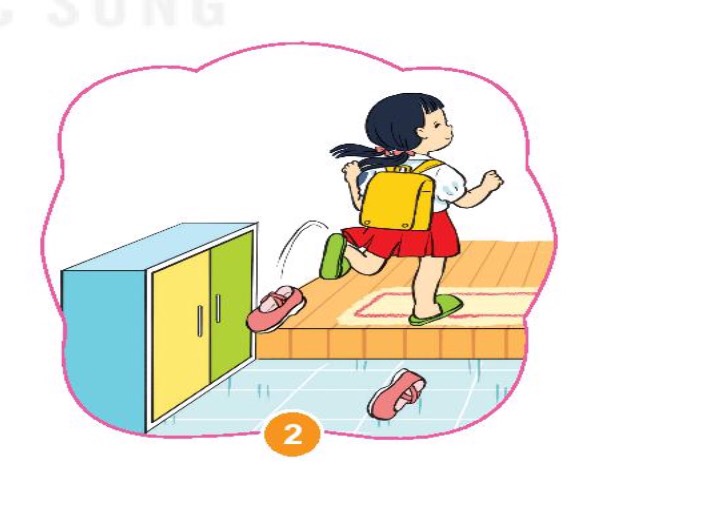 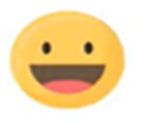 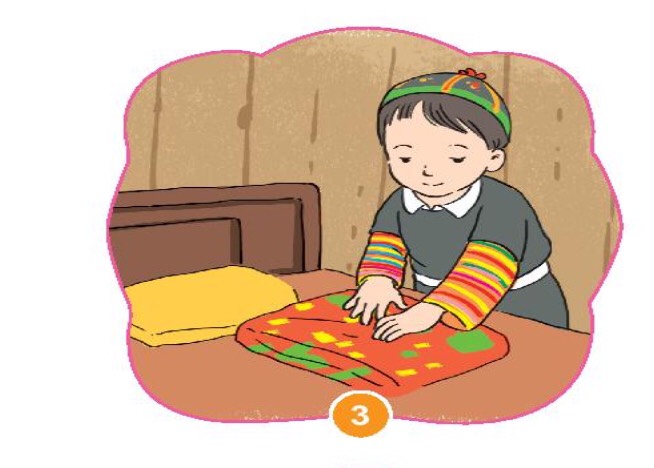 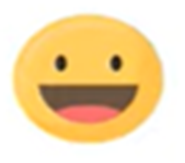 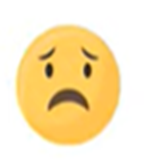 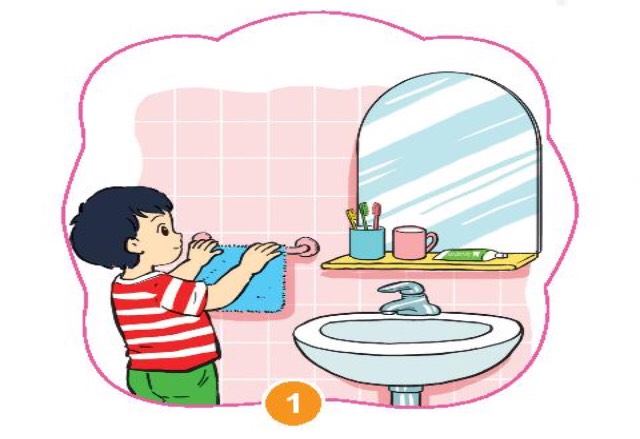 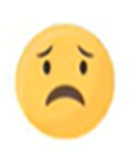 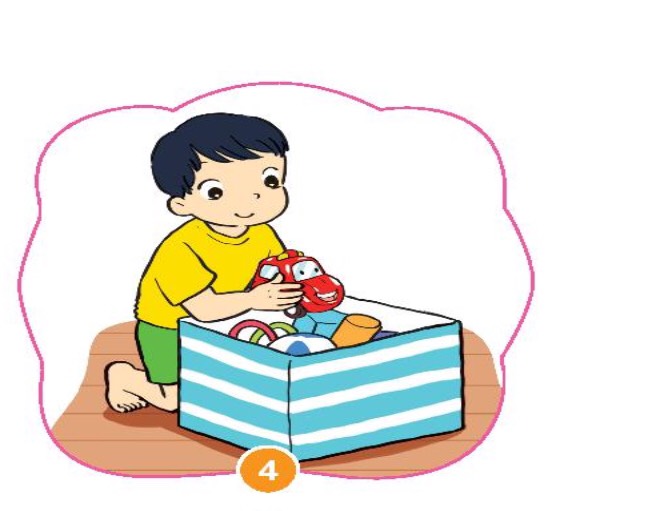 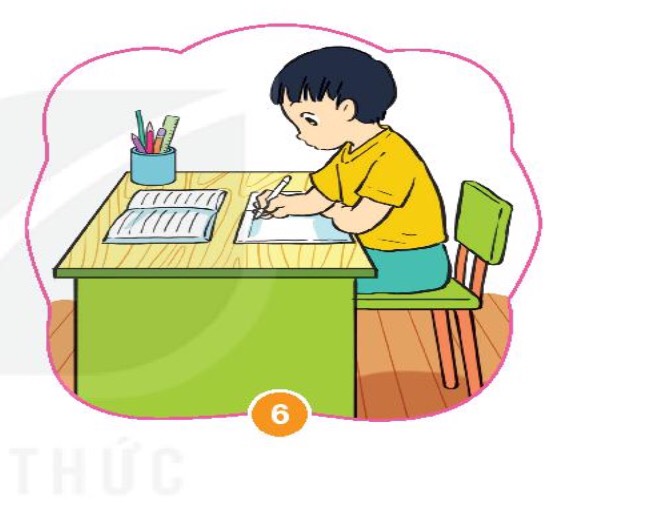 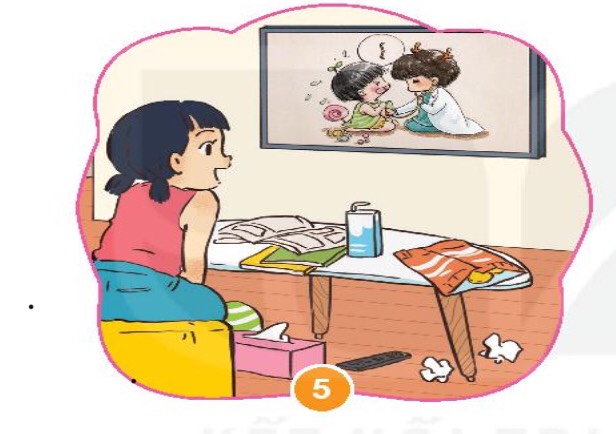 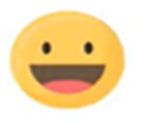 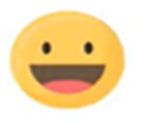 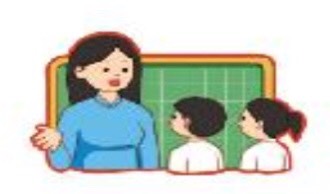 Kể những việc em đã làm để đón Tết
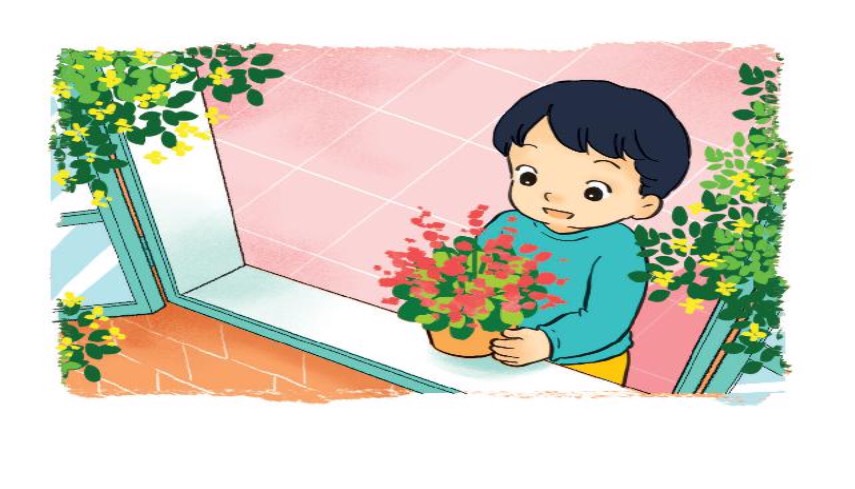 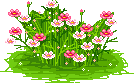 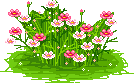 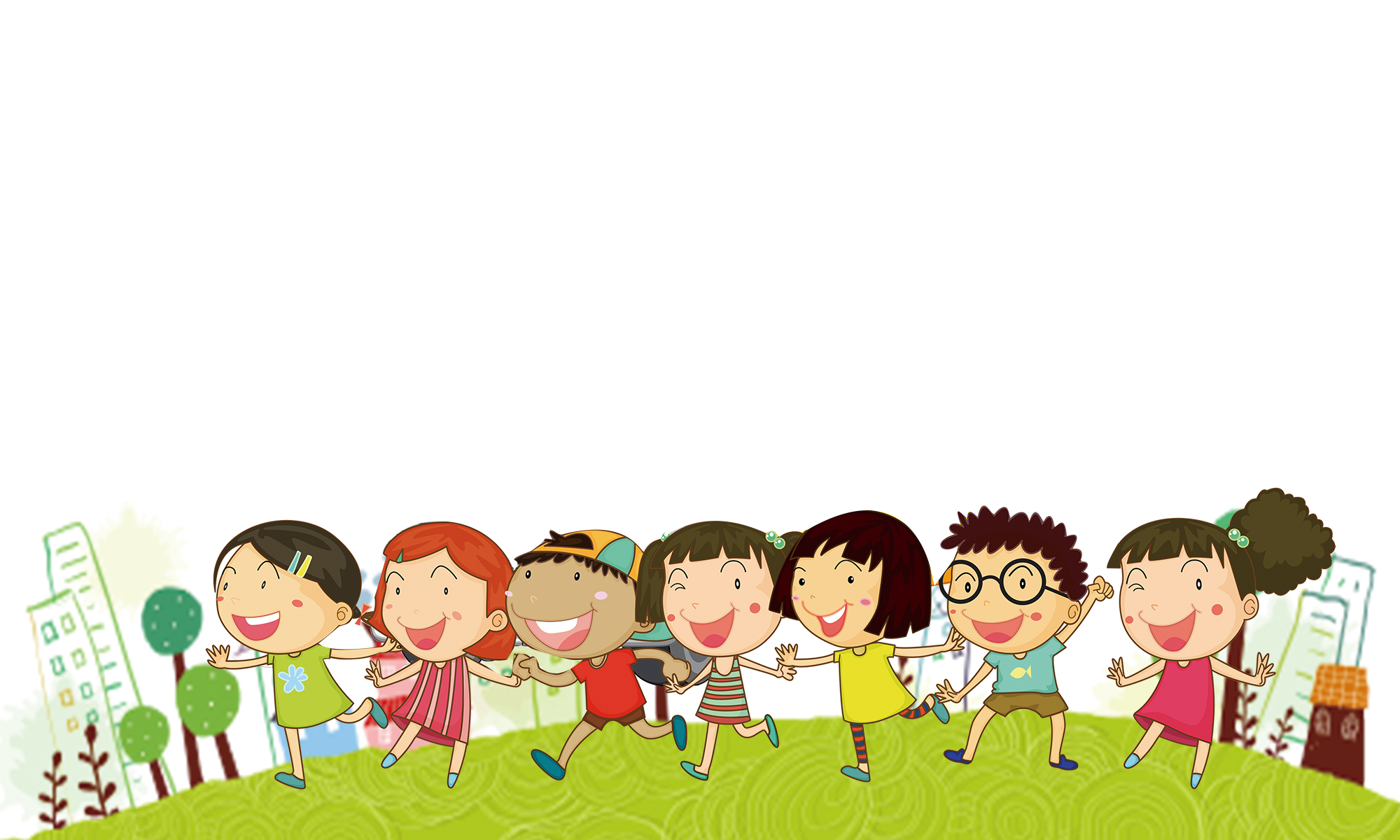 Xin chào và hẹn gặp lại các em ở tiết học sau